ფასმაჩვენებლების რეაბილიტაცია
რეაბილიტაცია უტარდება  ავტოგასამართი სადგურების ფასმაჩვენებლებს:
ასტრა                          ქ. თბილისი, დავით აღმაშენებელის ხეივანი, N 111 (ს/კ    01.13.01.009.056)
ბოტანიკა                      ქ .თბილისი, აღმაშენებლის ხეივანი N 97   (ს/კ   01.13.01.010/091)
გელოვანი 2                  ქ. თბილისი, მარშალ გელოვაბის გამზირი N 70   (ს/კ    01.72.14.034.706) 
საბურთალო                ქ. თბილისი ,  სულხან ცინცაძის  ქუჩა  N 55 ( ს/კ  01.10.14.028.023) 
თბილისი ზღვა           ქ. თბილისი , თბილისის ზღვის ტერიტორია (ს/კ  01.12.21.001.108)
რუსთავი ცენტრი       ქ. რუსთავი   შარტავას გამზირი N 4   (ს/კ  02.03.04.824)
მარნეული                                        ქ. მარნეული .   შოთა რუსთაველის   ქ. N  2    (ს/კ 83.02.14.222)
გომბორი                       ქ. თელავი.     სოფ. ვარდისუბანი       ( ს/კ 53.08.41.025)
ამბროლაური               ქ. ამბროლაური   ვაჟა- შაველას  ქ N 37  (ს/კ 86.19.28.029)
 ლანჩხუთი                   სოფელი გვიმბალაური    (ს/კ  27.08.47.017)
 ბაკურიანი                    დაბა ბაკურიანი . ბორჯომის ქ . N 55   (ს/კ  64.30.01.643)
აგს ასტრა
რეაბილიტაციის შემდგომ
რეაბილიტაციამდე
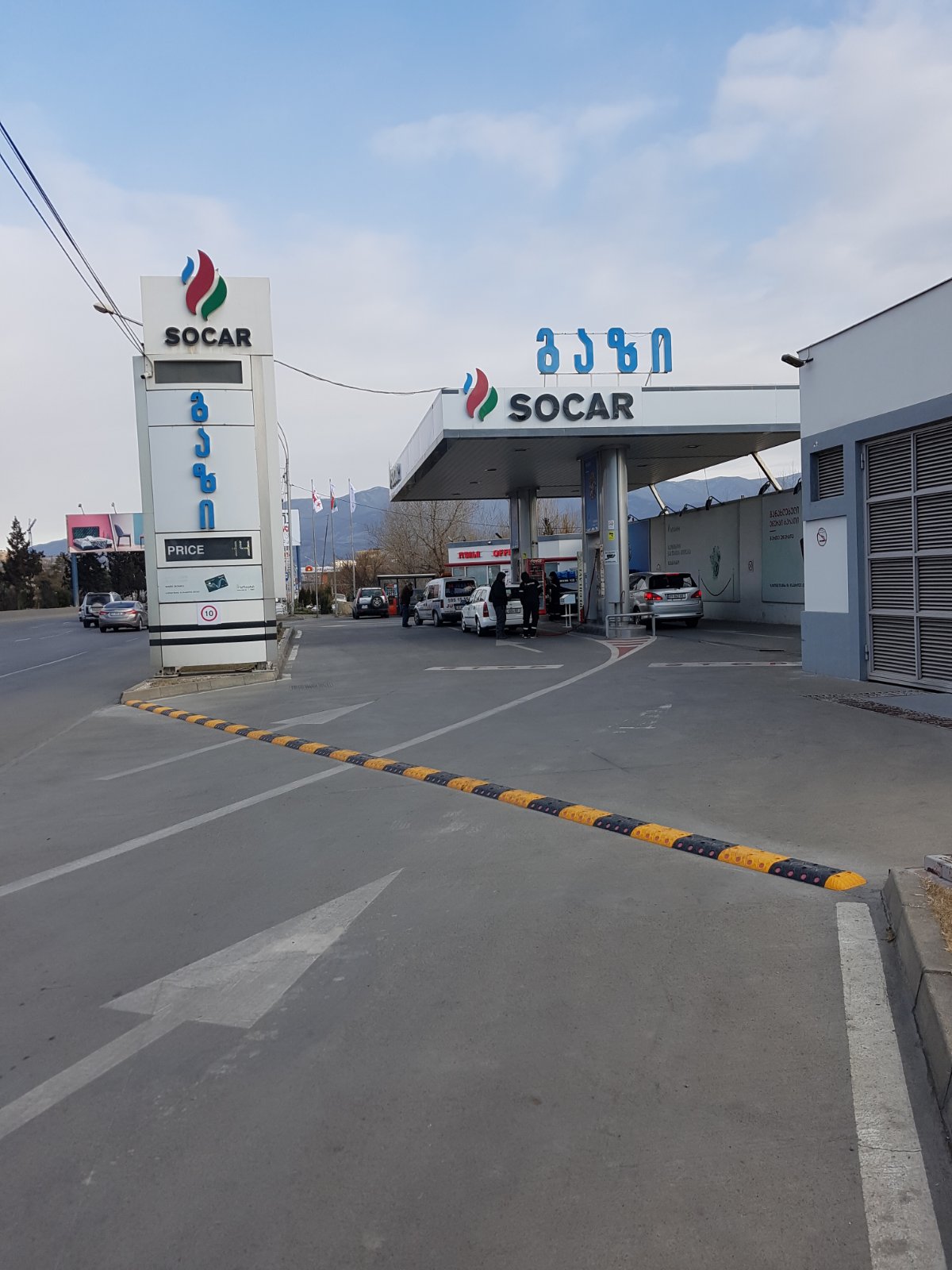 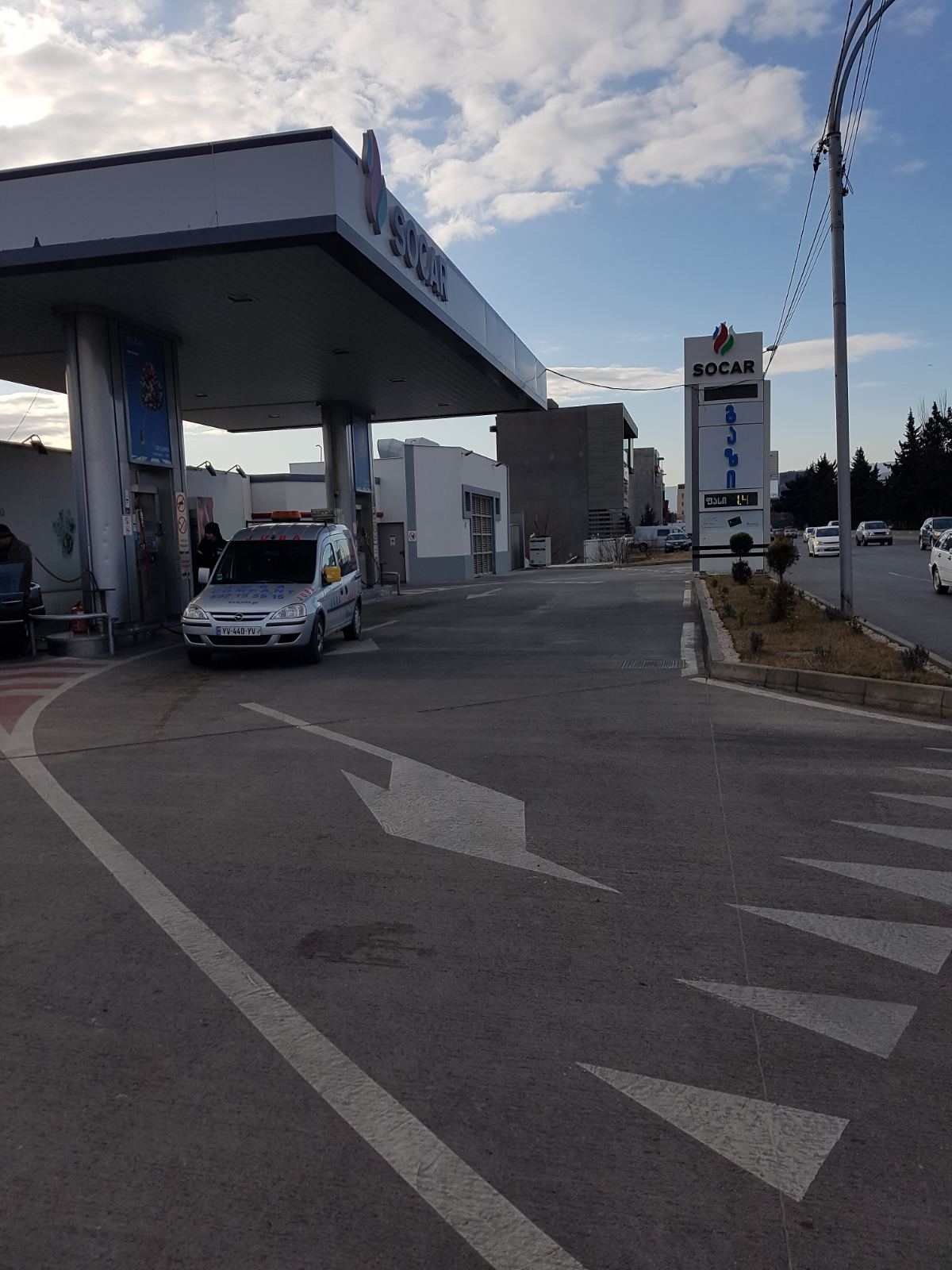 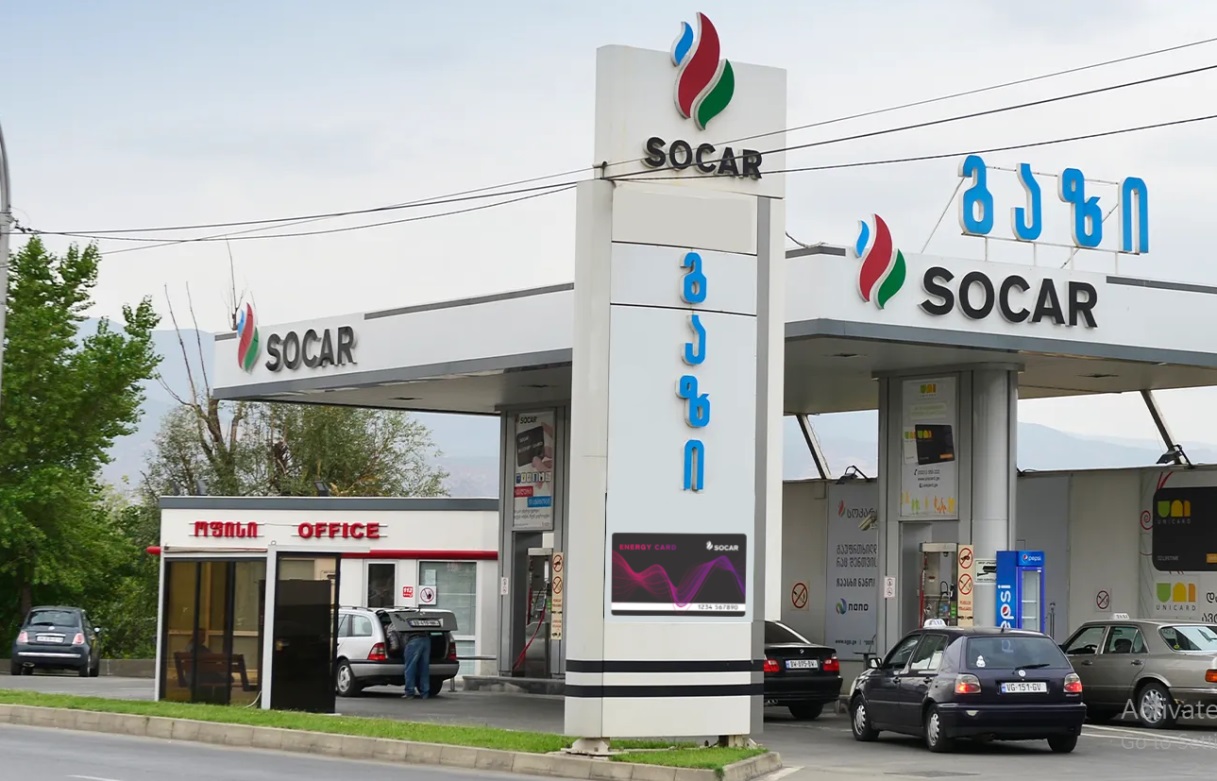 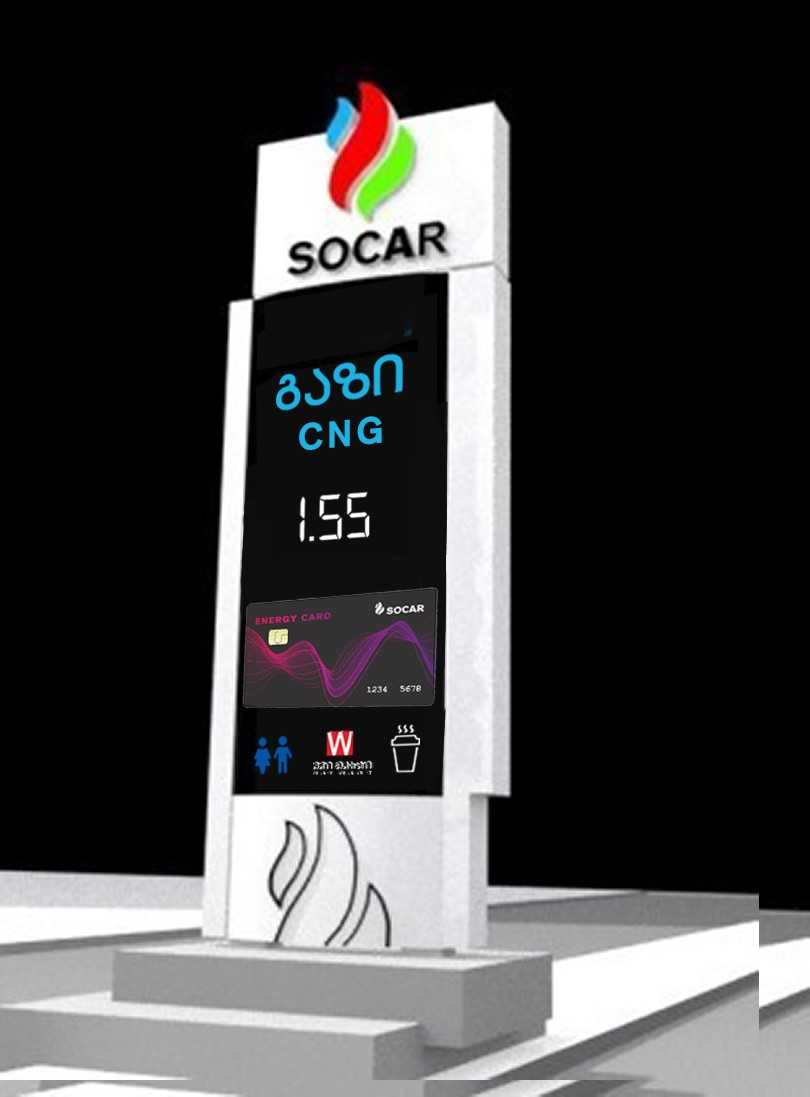 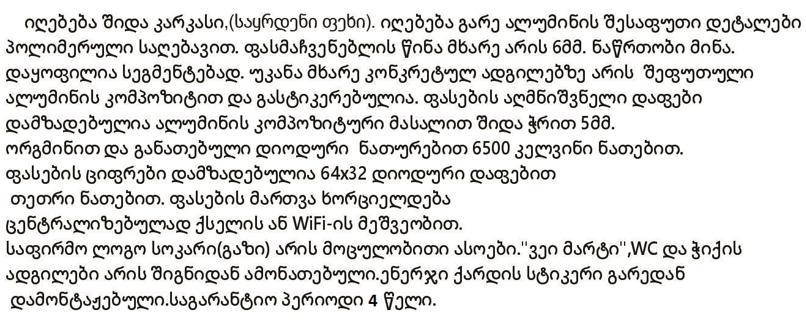 რეაბილიტაცია ტარდება მხოლოდ ცალ მხარეზე.

მეორე მხარეს ყველაფერი რჩება. ტაბლოების ნაცვლად ჩაჯდება ყრუ თეთრი მასალა. ქვემოთ დაეკვრება ენერჯის სტიკერი. სოკარის საფირმო ლოგოები იცვლება.
აგს ბოტანიკა
ცალმხრივი
სოკარის ლოგო მოცულობითი ასოებით. სისქე - 8 სმ

ნანო (სრული ლოგო მანათობელი)
სუპერი
პრემიუმი
ევრო 5 რეგულარი
ევრო 5 დიზელი
ევრო 5 დიზელი
ვეიმარტის ლოგო (მანათბელი)
აიკონები (მანათობელი)
რეაბილიტაციის შემდგომ
რეაბილიტაციამდე
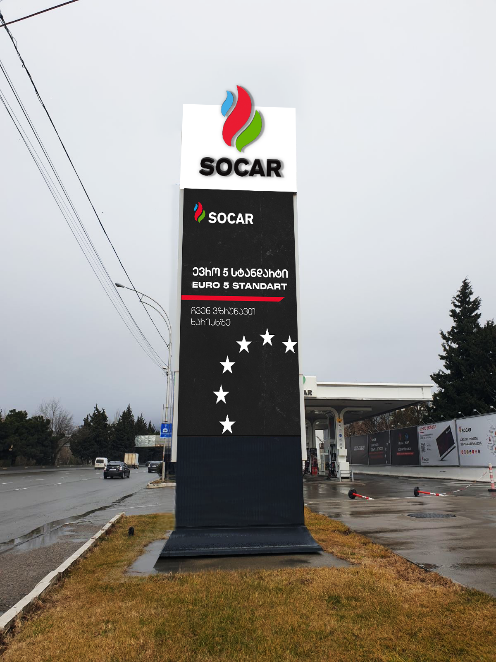 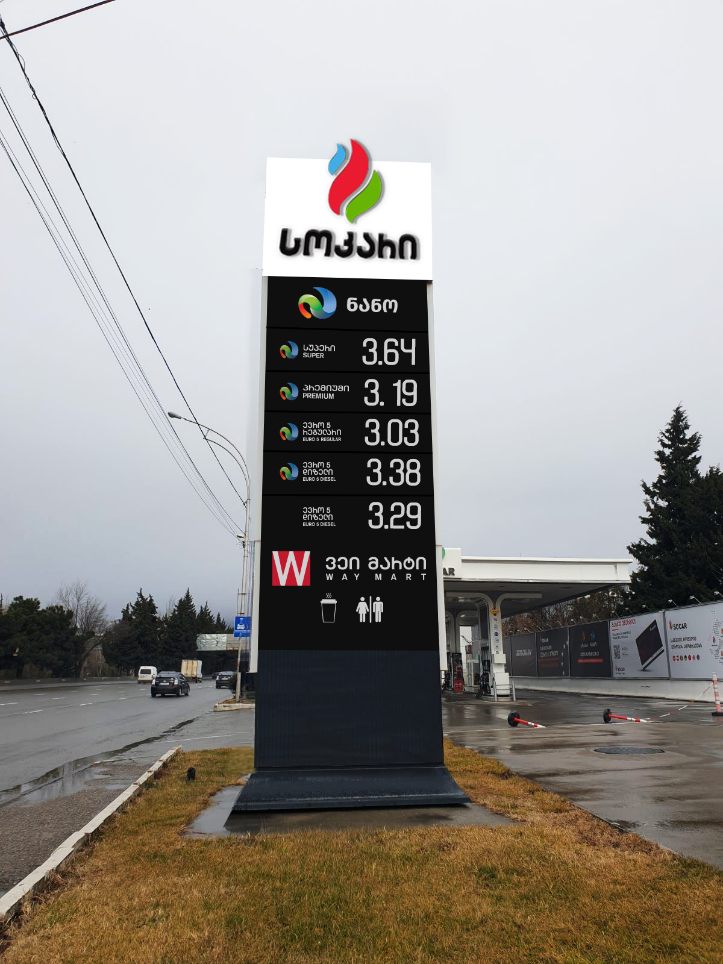 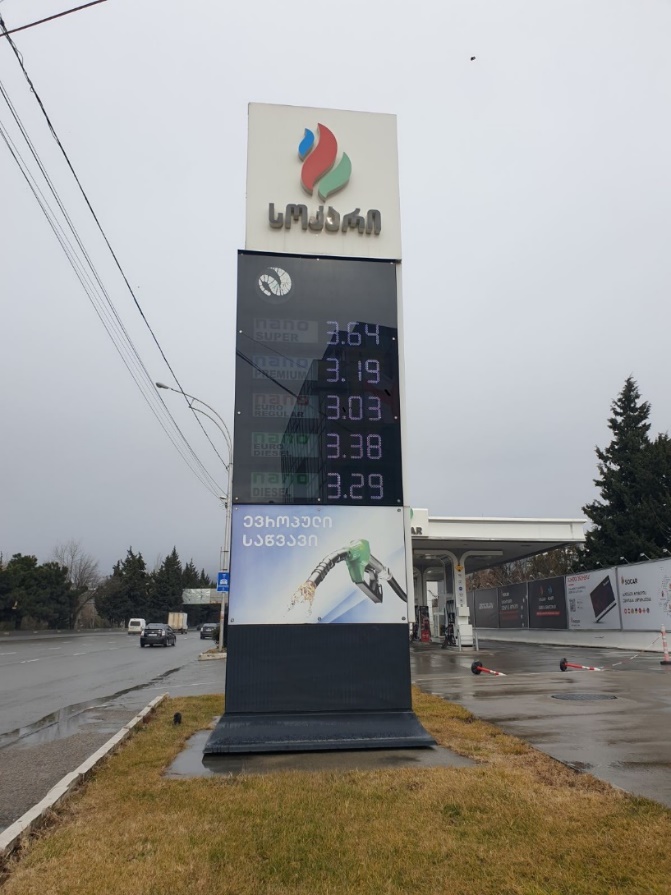 უკანა მხარის
ფოტომონტაჟი
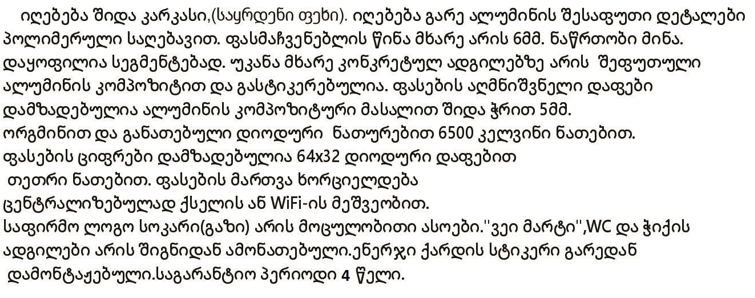 აგს გელოვანი 2
რეაბილიტაციის შემდგომ
ორმხრივი
სოკარის ლოგო მოცულობითი ასოებით. სისქე - 8 სმ

გაზი
აიქონები (მანათობელი)
რეაბილიტაციამდე
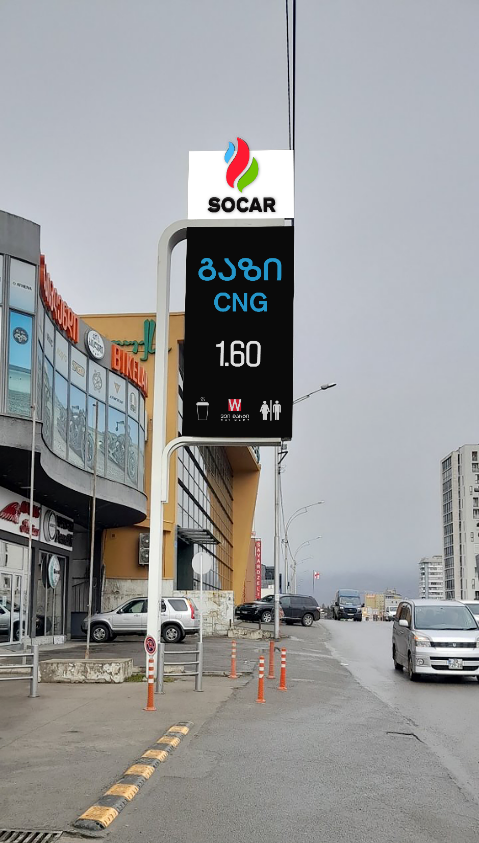 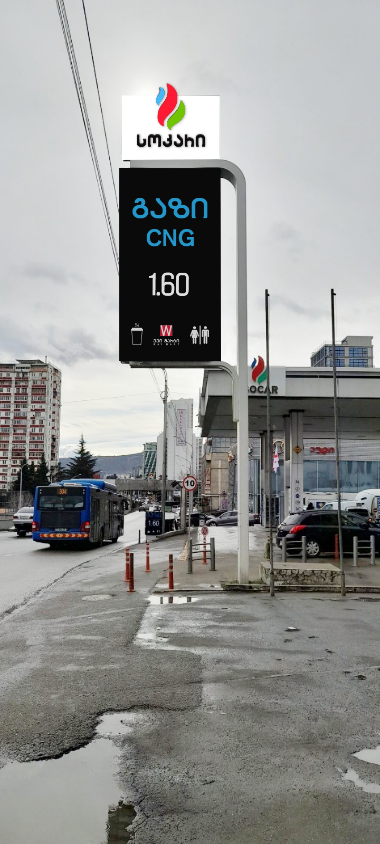 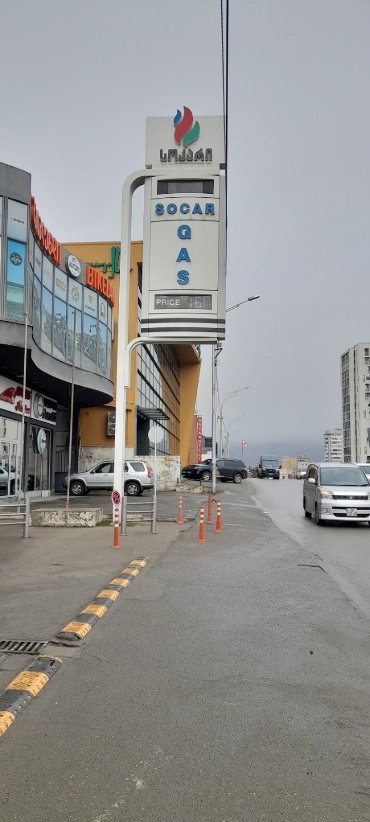 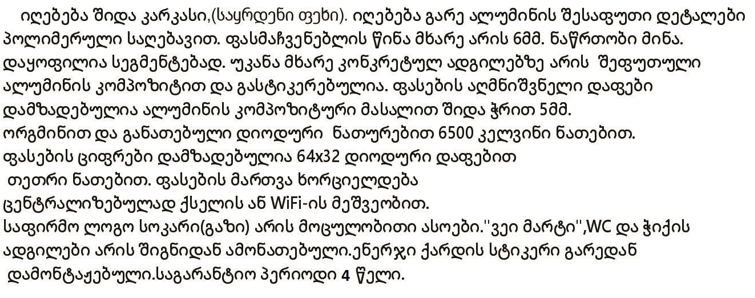 აგს საბურთალო
რეაბილიტაციის შემდგომ
ორმხრივი
სოკარის ლოგო მოცულობითი ასოებით. სისქე - 8 სმ

ნანო (სრული ლოგო მანათობელი)
პრემიუმი
ევრო რეგულარი
ევრო 5 დიზელი
ევრო 5 დიზელი
ვეიმარტის ლოგო (მანათობელი)
რეაბილიტაციამდე
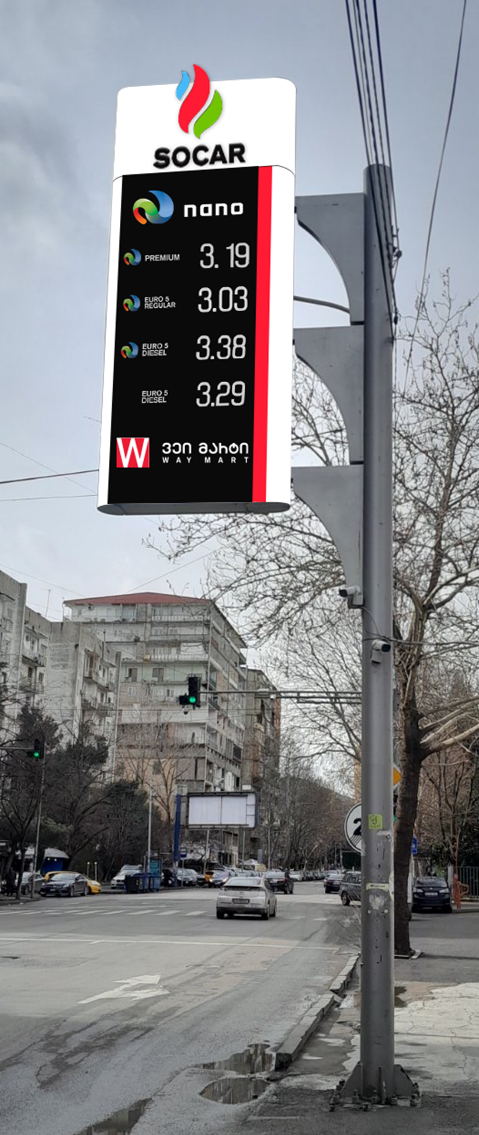 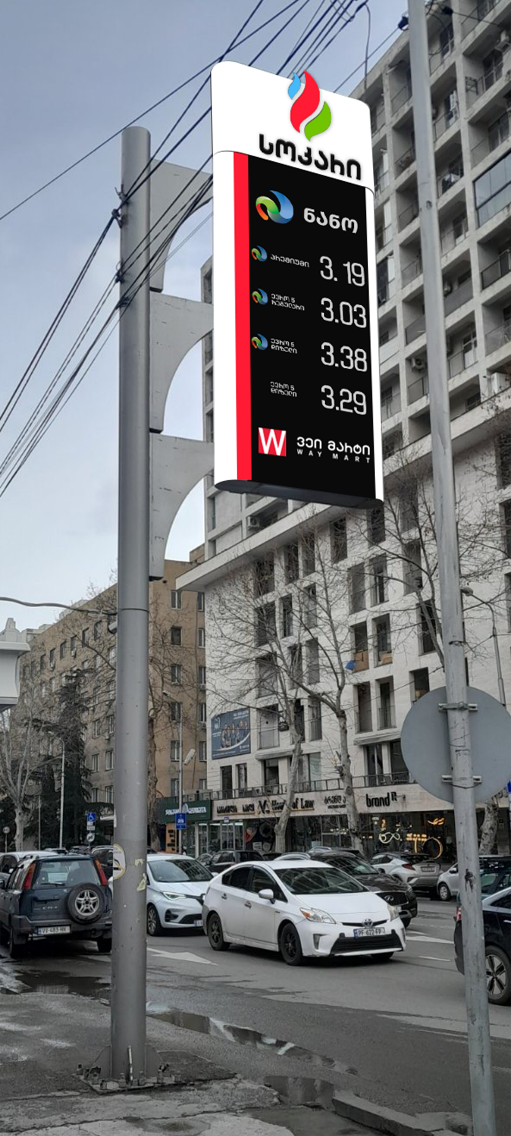 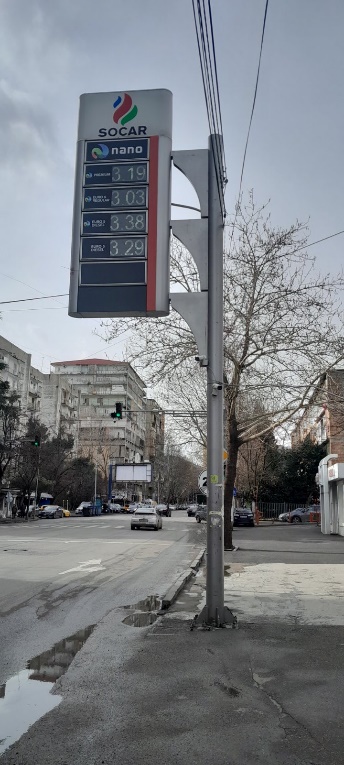 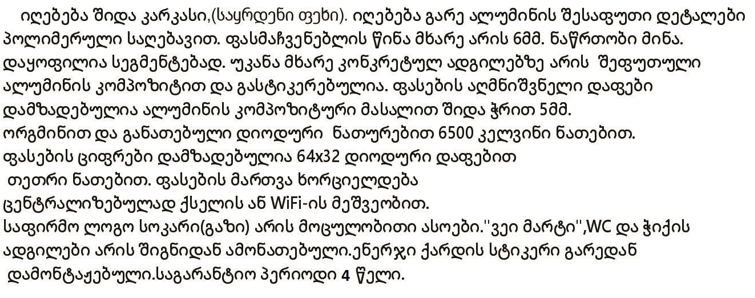 აგს თბილისის ზღვა
ცალმხრივი
სოკარის ლოგო მოცულობითი ასოებით. სისქე - 8 სმ

ნანო (სრული ლოგო მანათობელი)
სუპერი
პრემიუმი
ევრო 5 რეგულარი
ევრო 5 დიზელი
ევრო 5 დიზელი
გაზი
ვეიმარტის ლოგო (მანათობელი)
აიკონები (მანათობელი)
რეაბილიტაციის შემდგომ
რეაბილიტაციამდე
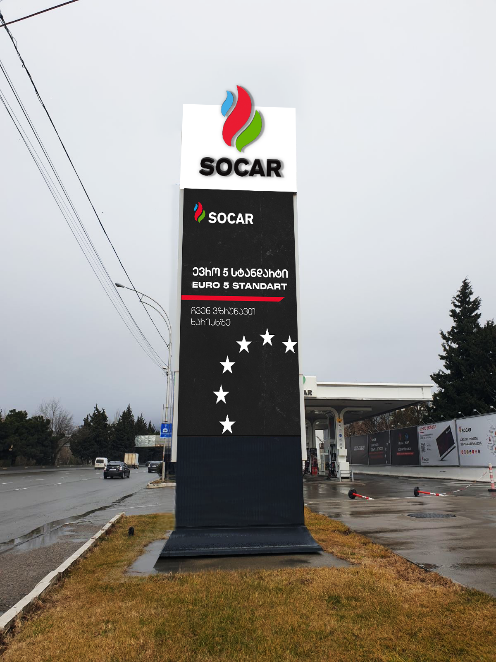 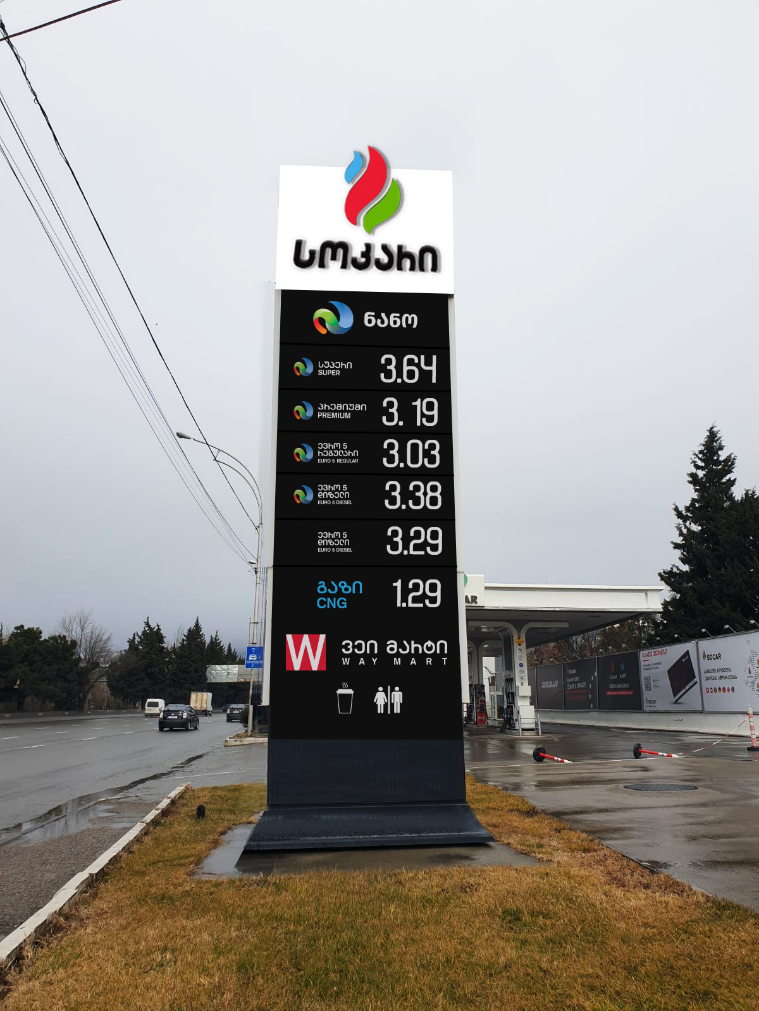 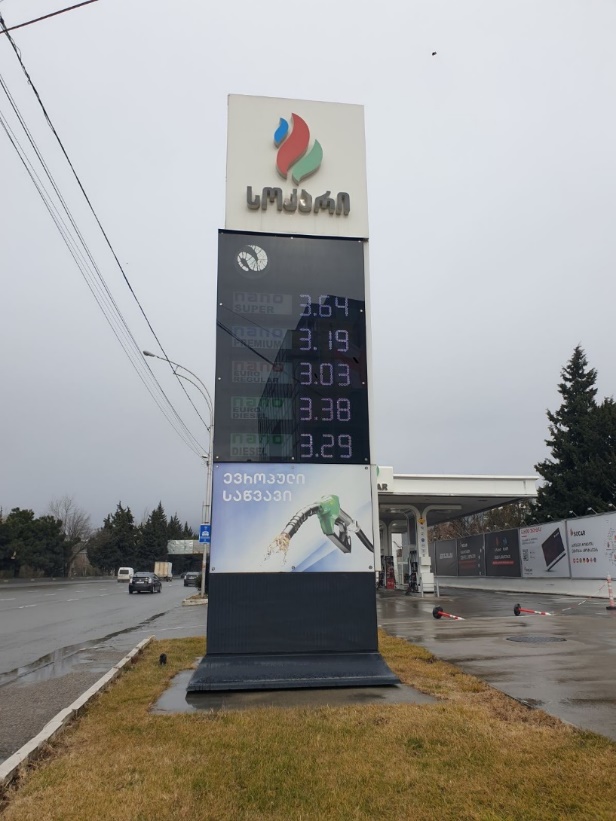 უკანა მხარის ფოტომონტაჟი
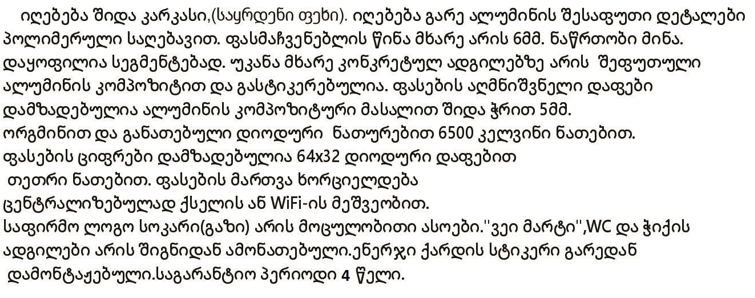 აგს რუსთავის ცენტრი
ორმხრივი
სოკარის ლოგო მოცულობითი ასოებით. სისქე - 8 სმ

ნანო (სრული ლოგო მანათობელი)
სუპერი
პრემიუმი
ევრო 5 რეგულარი
ევრო 5 დიზელი
ევრო 5 დიზელი
გაზი
რეაბილიტაციის შემდგომ
რეაბილიტაციამდე
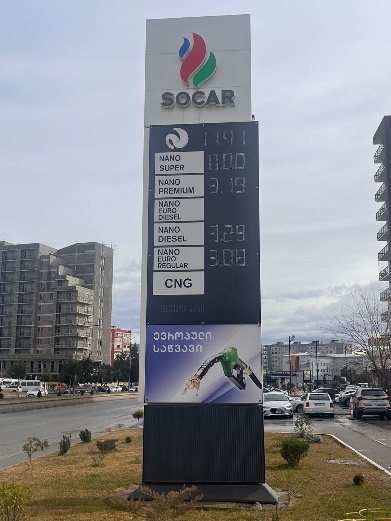 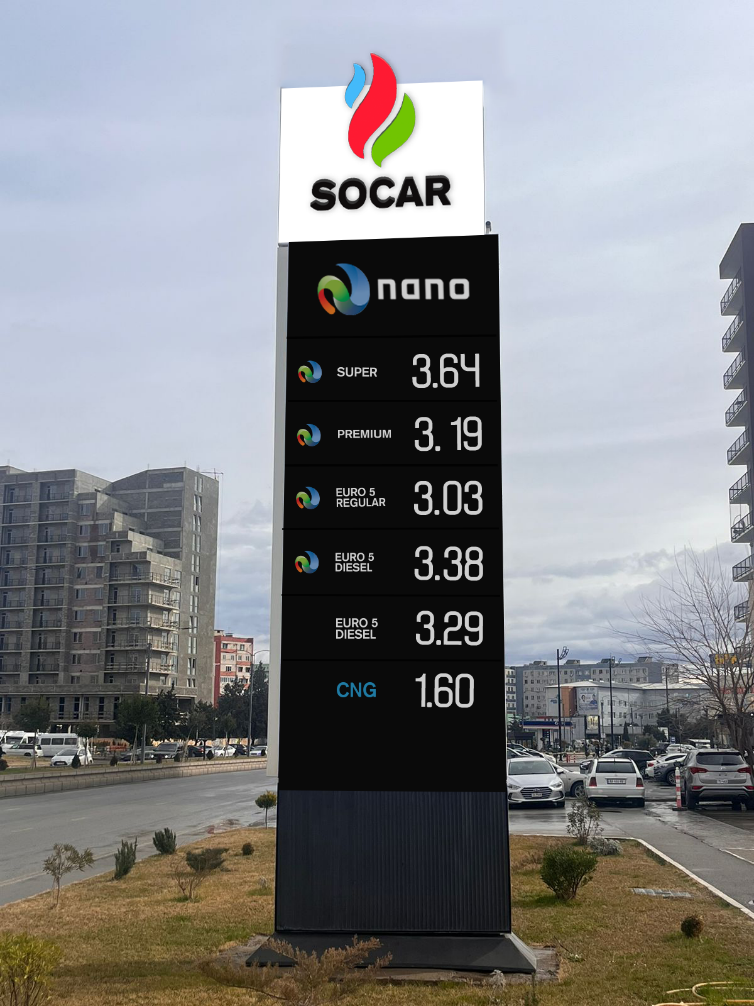 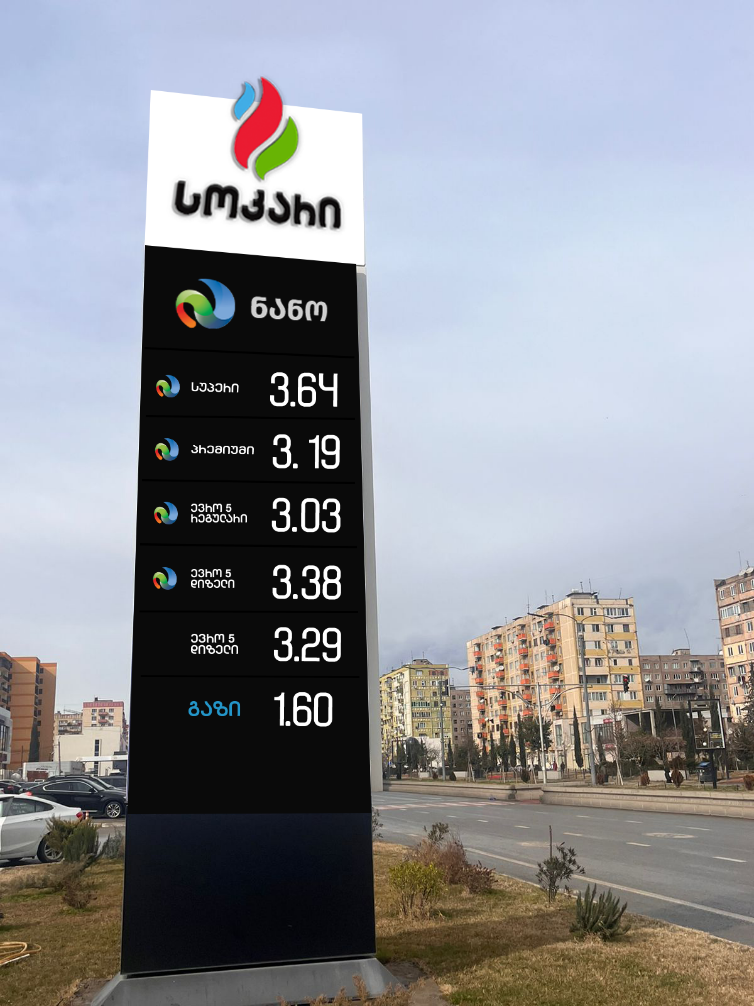 უკანა მხარის ფოტომონტაჟი
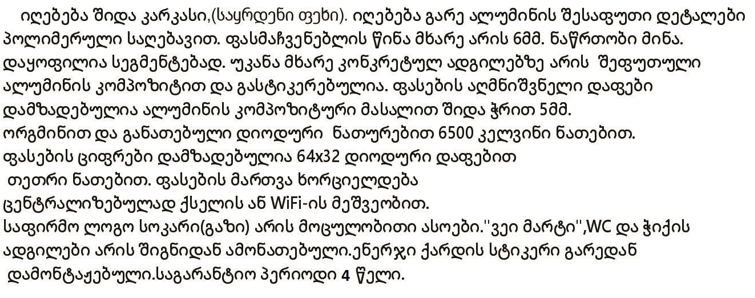 აგს მარნეული
ორმხრივი
სოკარის ლოგო მოცულობითი ასოებით. სისქე - 8 სმ

ნანო (სრული ლოგო მანათობელი)
პრემიუმი
ევრო 5 რეგულარი
ევრო 5 დიზელი
ევრო 5 დიზელი
ვეიმარტის ლოგო (მანათობელი)
აიკონები (მანათობელი)
რეაბილიტაციის შემდგომ
რეაბილიტაციამდე
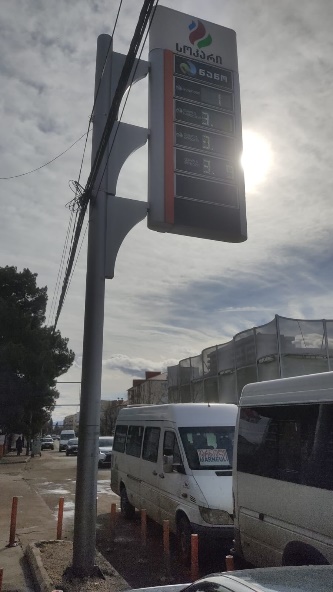 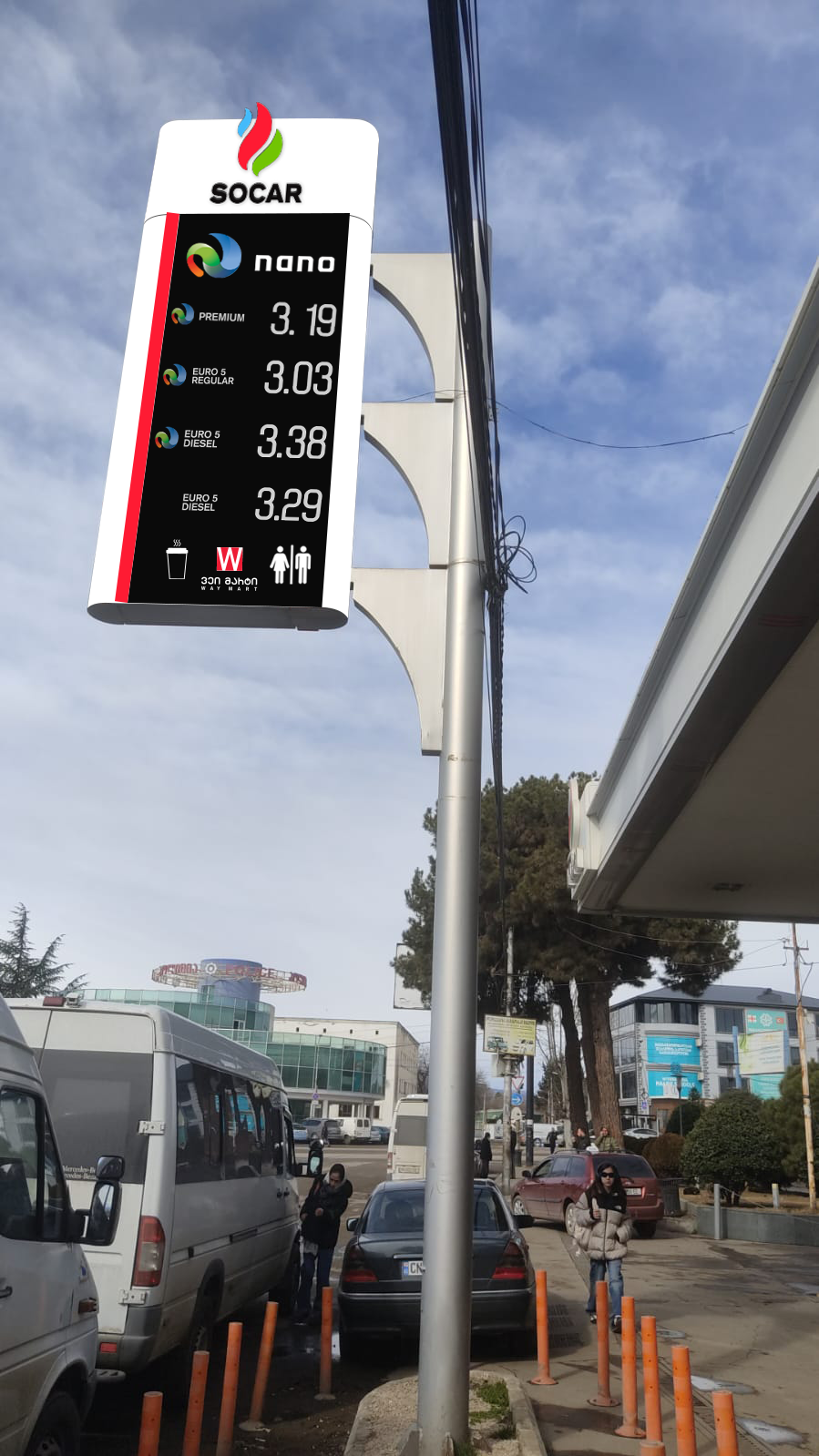 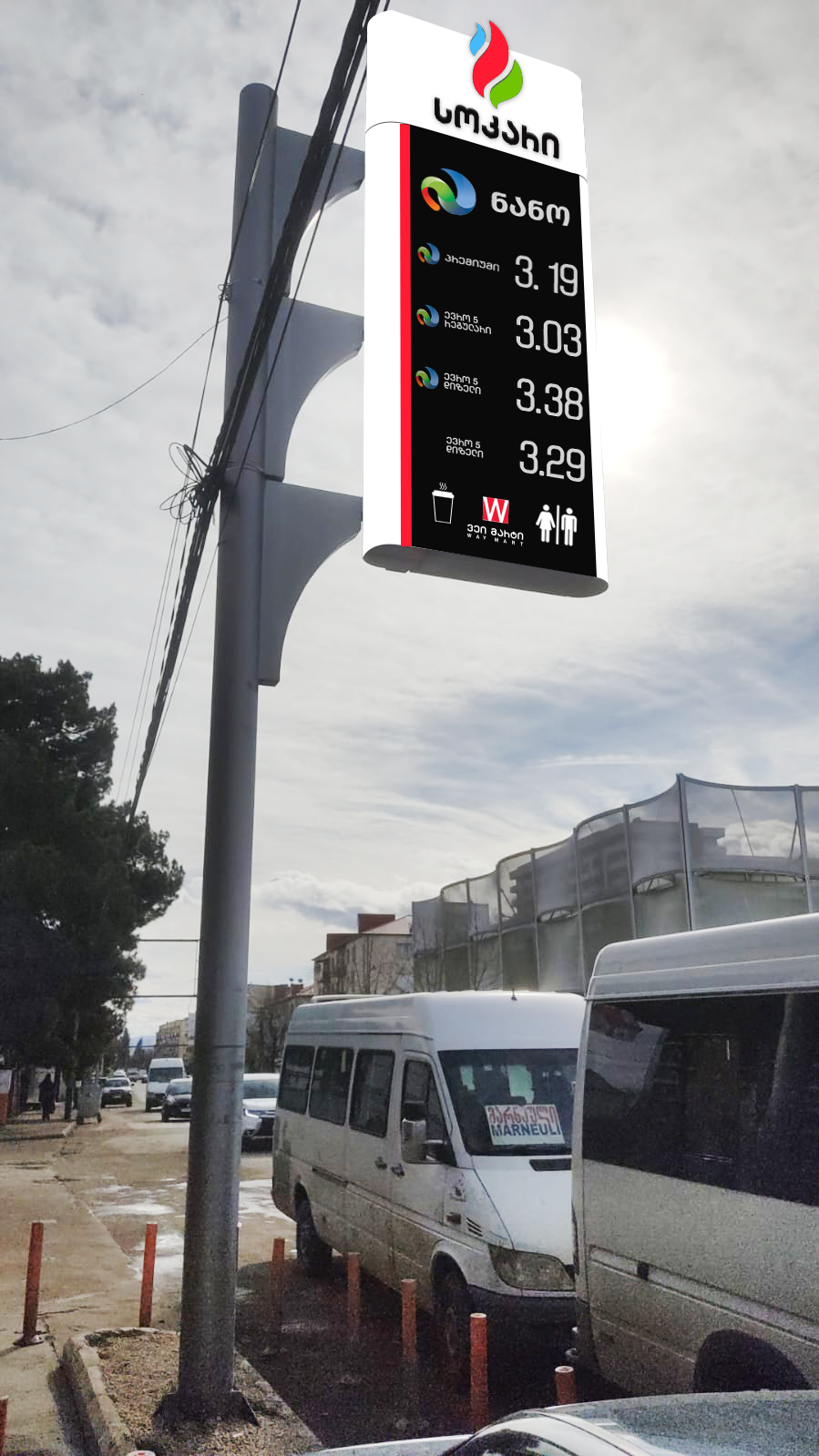 უკანა მხარის ფოტომონტაჟი
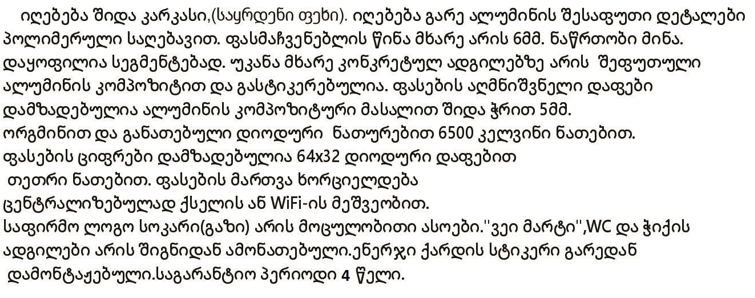 აგს გომბორი
ორმხრივი
სოკარის ლოგო მოცულობითი ასოებით. სისქე - 8 სმ

ნანო (სრული ლოგო მანათობელი)
სუპერი
პრემიუმი
ევრო 5 რეგულარი
ევრო 5 დიზელი
ევრო 5 დიზელი
ვეიმარტის ლოგო (მანათობელი)
აიკონები (მანათობელი)
რეაბილიტაციის შემდგომ
რეაბილიტაციამდე
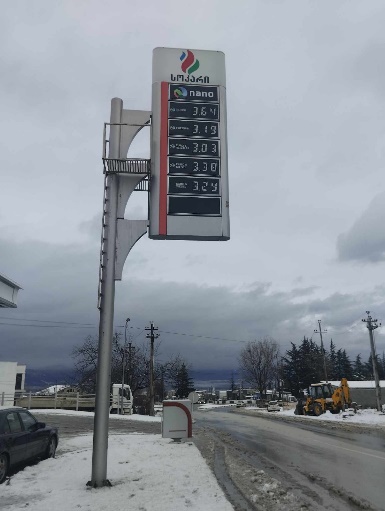 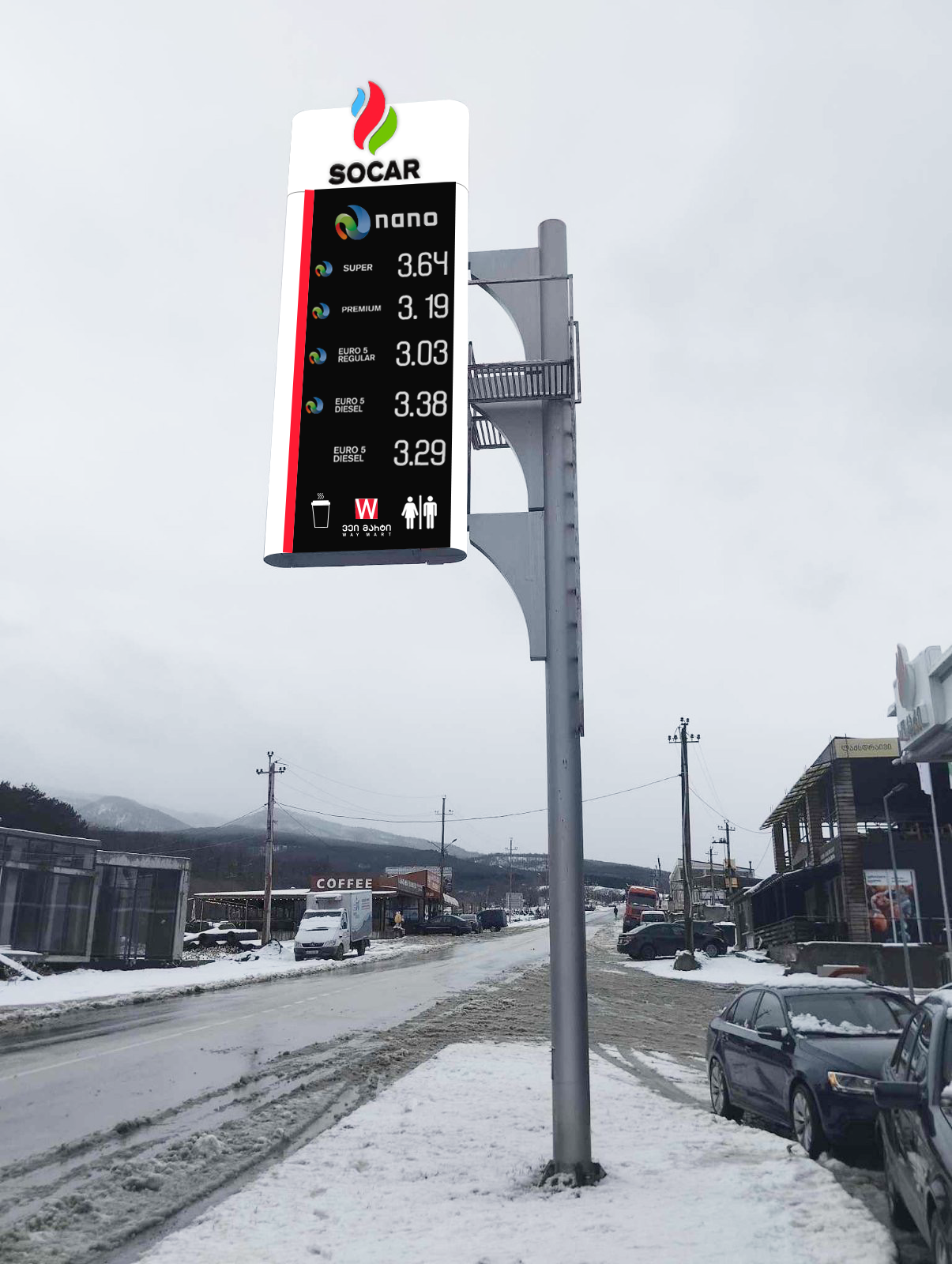 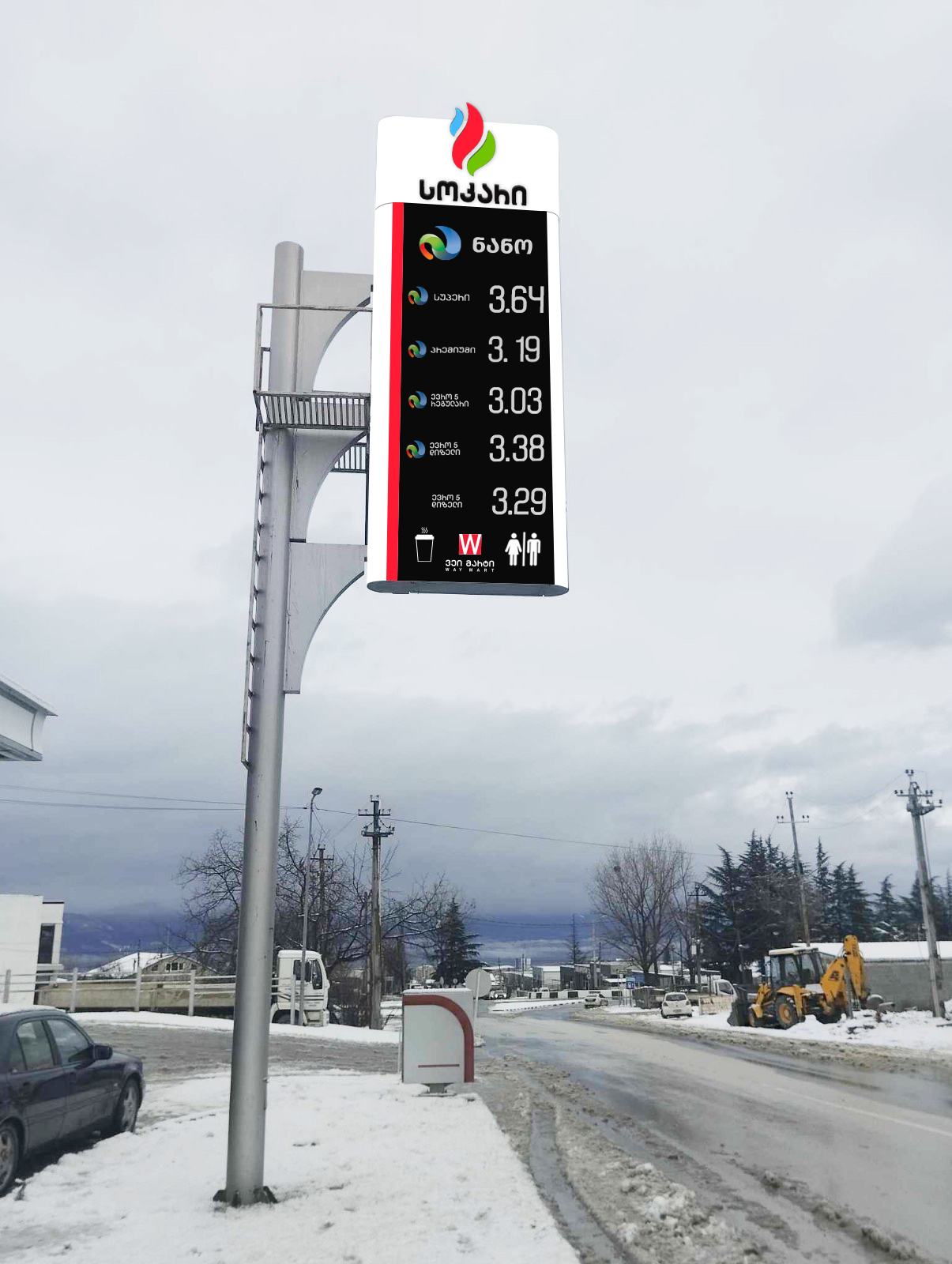 უკანა მხარის ფოტომონტაჟი
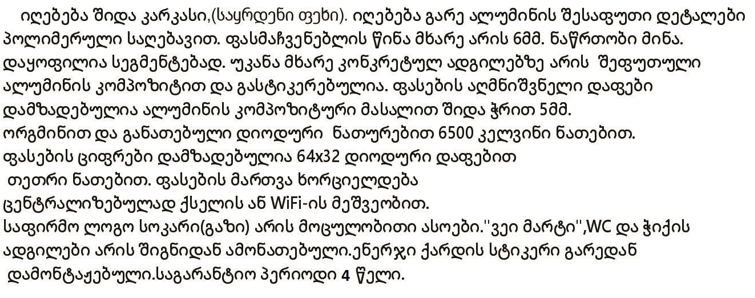 აგს ამბროლაური
ორმხრივი
სოკარის ლოგო მოცულობითი ასოებით. სისქე - 8 სმ

ნანო (სრული ლოგო მანათობელი)
პრემიუმი
ევრო 5 რეგულარი
ევრო 5 დიზელი
ევრო 5 დიზელი
თხევადი გაზი
რეაბილიტაციის შემდგომ
რეაბილიტაციამდე
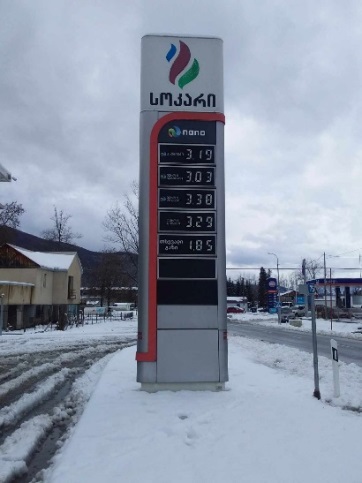 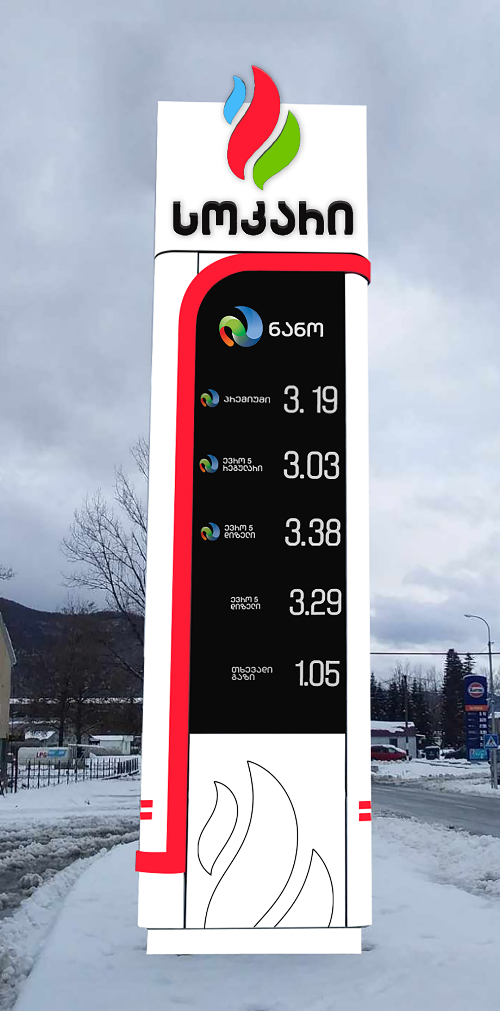 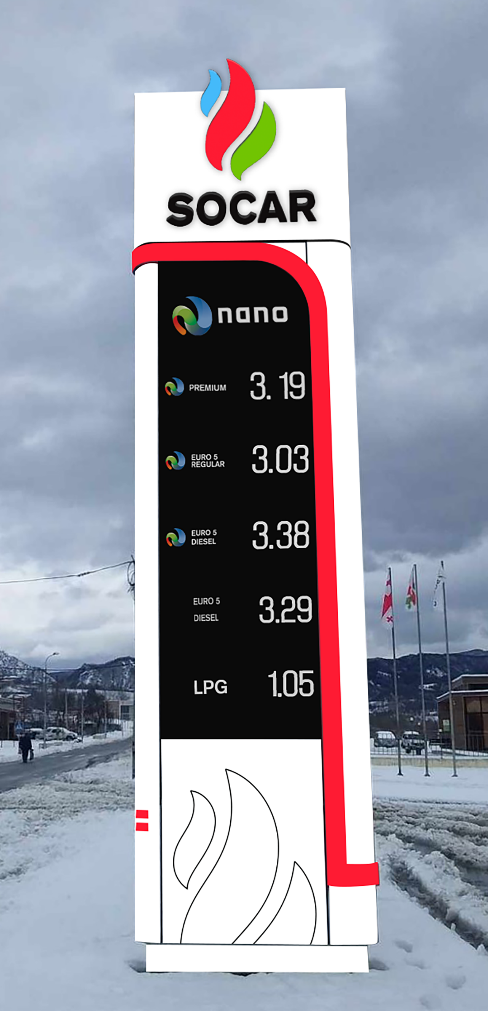 უკანა მხარის ფოტომონტაჟი
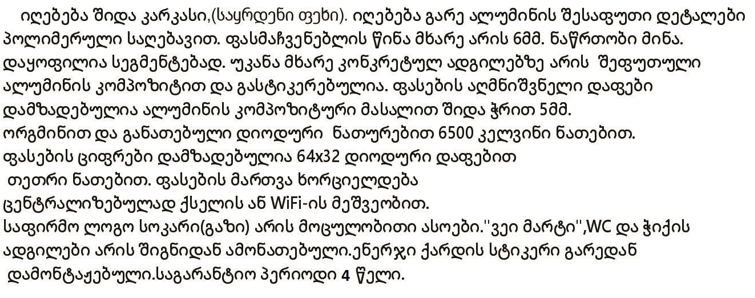 აგს ლანჩხუთი
რეაბილიტაციის შემდგომ
ორმხრივი
სოკარის ლოგო მოცულობითი ასოებით. სისქე - 8 სმ

ნანო (სრული ლოგო მანათობელი)
პრემიუმი
ევრო 5 რეგულარი
ევრო 5 დიზელი
ევრო 5 დიზელი
ვეიმარტის ლოგო (მანათობელი)
აიქონები (მანათობელი)
რეაბილიტაციამდე
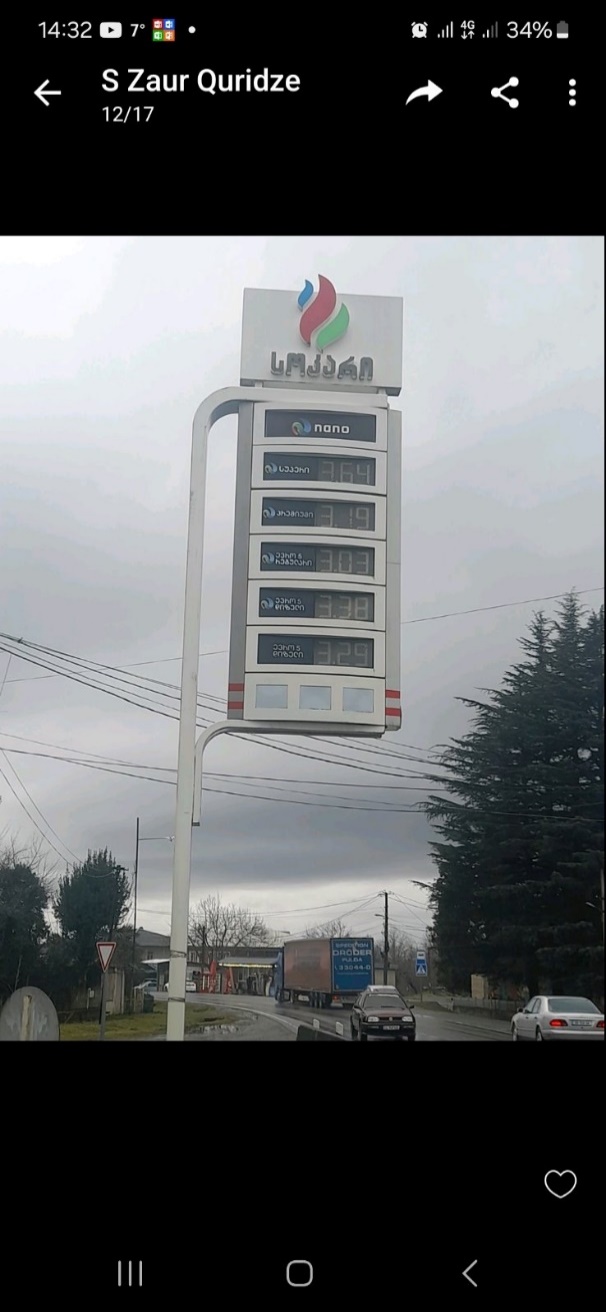 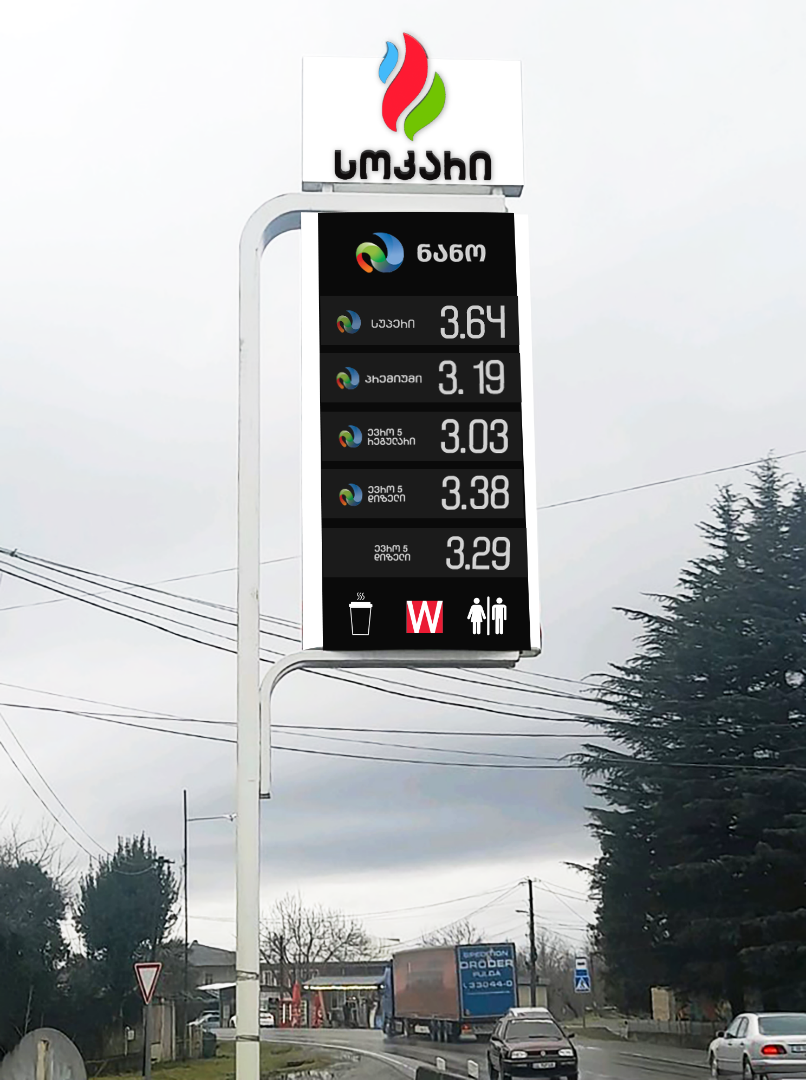 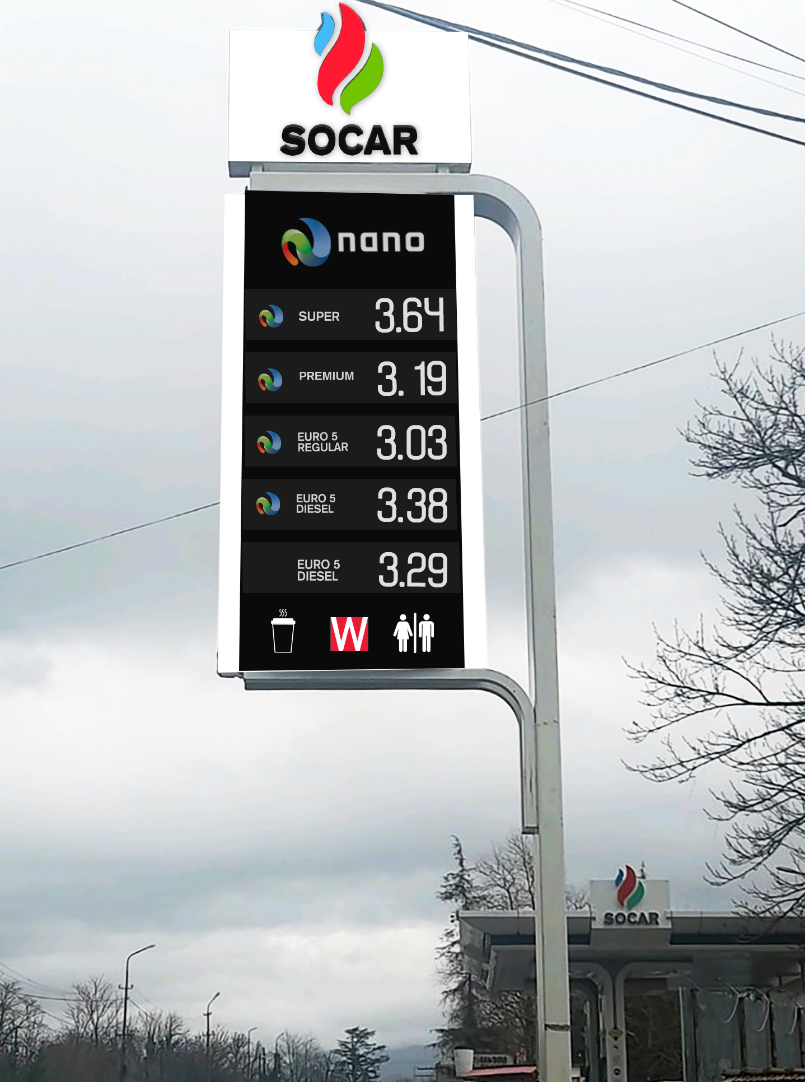 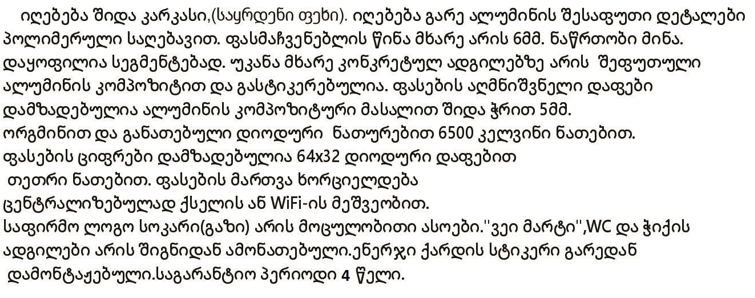 აგს ბაკურიანი
რეაბილიტაციის შემდგომ
ორმხრივი
სოკარის ლოგო მოცულობითი ასოებით. სისქე - 8 სმ

ნანო (სრული ლოგო მანათობელი)
პრემიუმი
ევრო 5 რეგულარი
ევრო 5 დიზელი
ევრო 5 დიზელი
ვეიმარტის ლოგო (მანათობელი)
აიქონები (მანათობელი)
რეაბილიტაციამდე
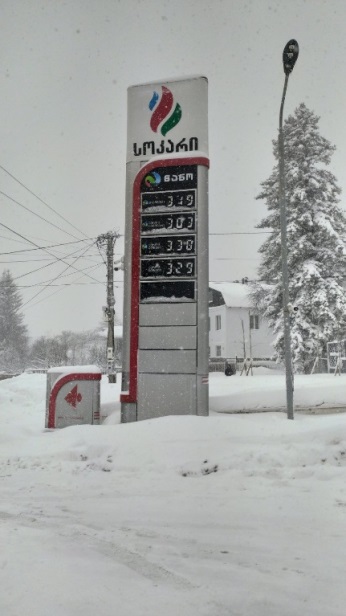 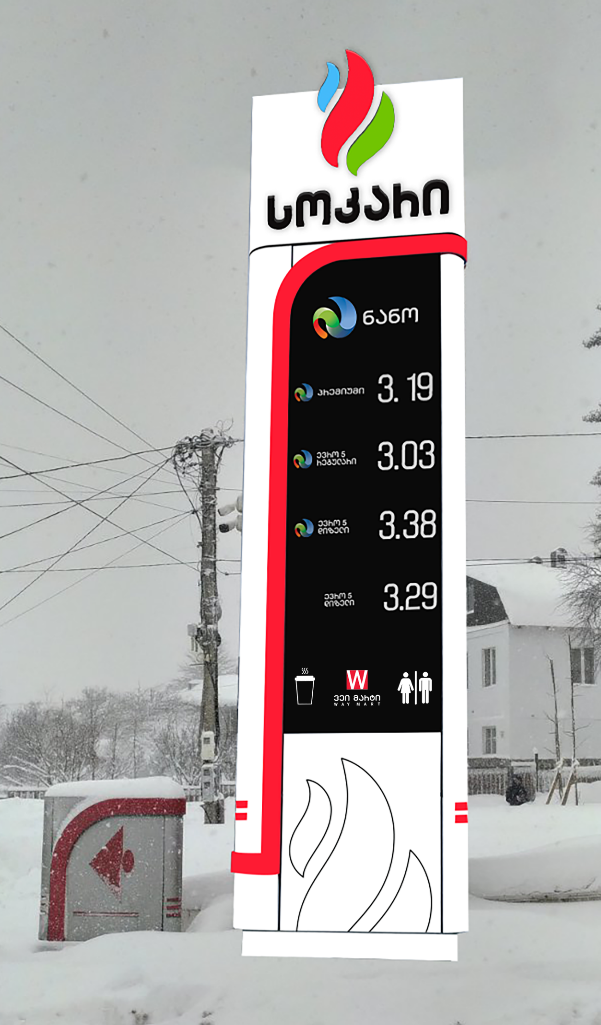 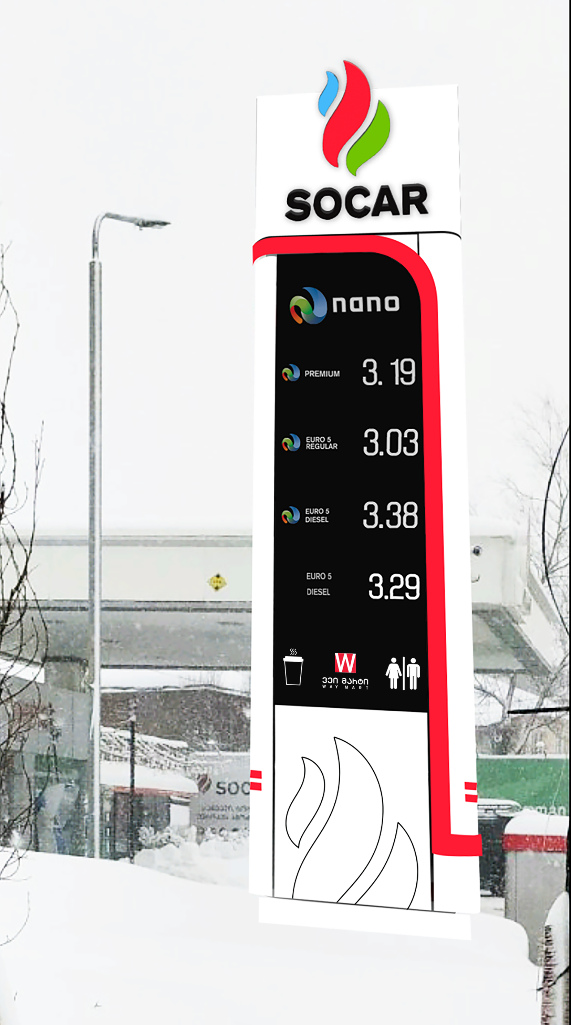 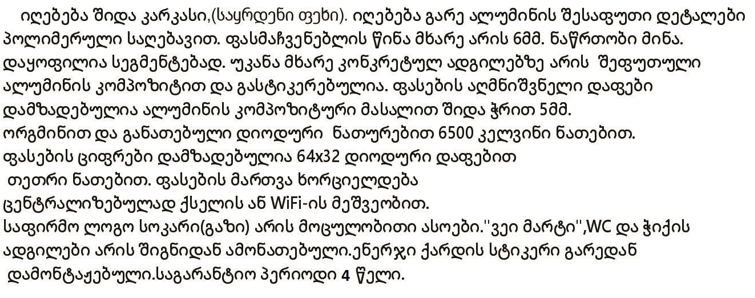 IT-ს ძირითადი მოთხოვნები 
ფასმაჩვენებელი ობიექტებზე უნდა იმართებოდეს ცენტრალიზებულად, როგორც სათაო ოფისიდან, ისე სადგურიდან;
კავშირისთვის გამოყენებული უნდა იყოს ქსელი (LAN), გარდა გამონაკლისის შემთხვევებისა, რომელიც შეიძლება მოგვარდეს სხვა საშუალებით (შეთანხმდეს წინასწარ, მაგ. wifi).
მართვის სისტემას უნდა გააჩნდეს ე.წ. API, სოკარის სისტემასთან ინტეგრაციის მიზნით;
შესაძლებელი უნდა იყოს ვენდორის მხარდაჭერა API-ს გამოყენებისას წარმოშობილი ხარვეზების შემთხვევაში.